«Сравнительная степень качественных прилагательных»
Игра «Хвастун»
Встретились как-то раз белочка и заяц-хвастун. Белочка говорит: «Я нашла большой гриб!» А заяц ей в ответ: «А мой гриб ещё больше!»
	Как будет хвастаться заяц, если белочка скажет:
— моя ягода самая сладкая;
— мой орех самый твёрдый;
— мой шарик самый лёгкий;
— тропинка возле моего дома самая широкая;
— моя ленточка самая узкая;
— моё дерево самое толстое;
— я могу прыгать высоко.
Игра «Ее»
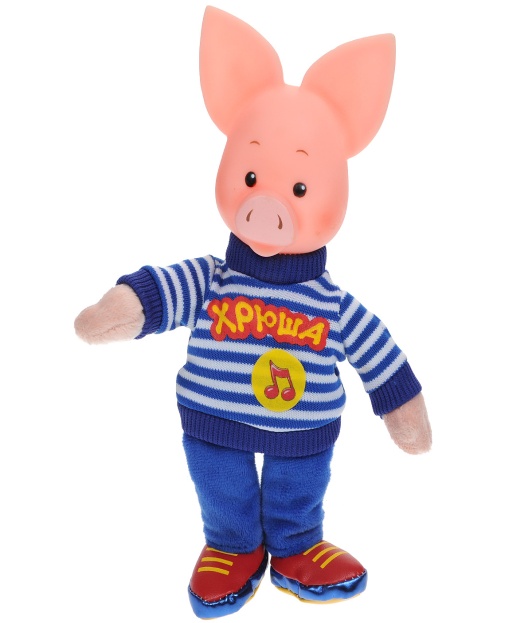 Сегодня к нам в гости пришли Хрюша и Пятачок.

Диалог Хрюши и Пятачка:
                                 Хрюша: Пятачок, давай играть в игру «Ее».
			Пятачок: А как в неё играть?
	                           Хрюша: Я скажу тебе слово, а ты измени его так,
                                 чтобы в конце было хорошо слышно «ее».
 		                 Вот я говорю: « Я умный, а ты говори : «А я умнее»».
		                 Пятачок: Давай попробуем.
	ДОБРЫЙ  - ДОБРЕЕ                       ЗАБОТЛИВЫЙ – ЗАБОТЛИВЕЕ
	СИЛЬНЫЙ – СИЛЬНЕЕ                 АККУРАТНЫЙ – АККУРАТНЕЕ
			Пятачок: Хрюша, значит «ее» говорят, когда хвастаются?
			Хрюша: Что ты, Пятачок, «ее» говорят, когда сравнивают.
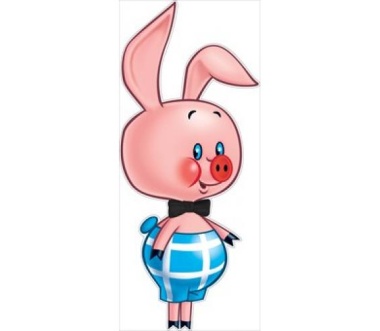 Сказать двумя словами – словом «еще» и словом, в конце которого отчетливо слышно «ее».
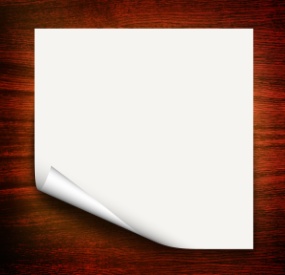 Бумага белая – бумага еще белее
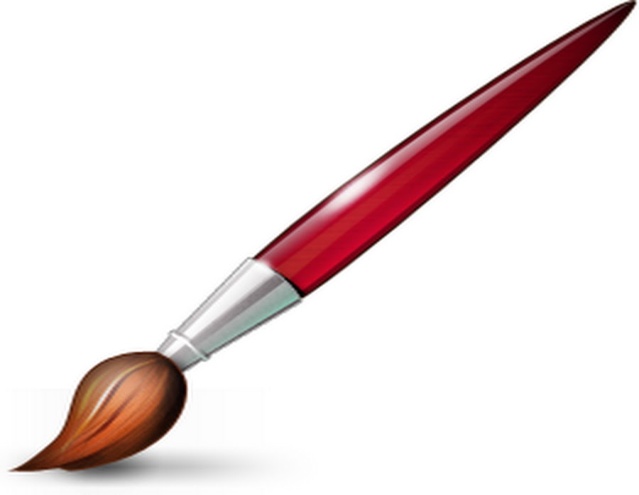 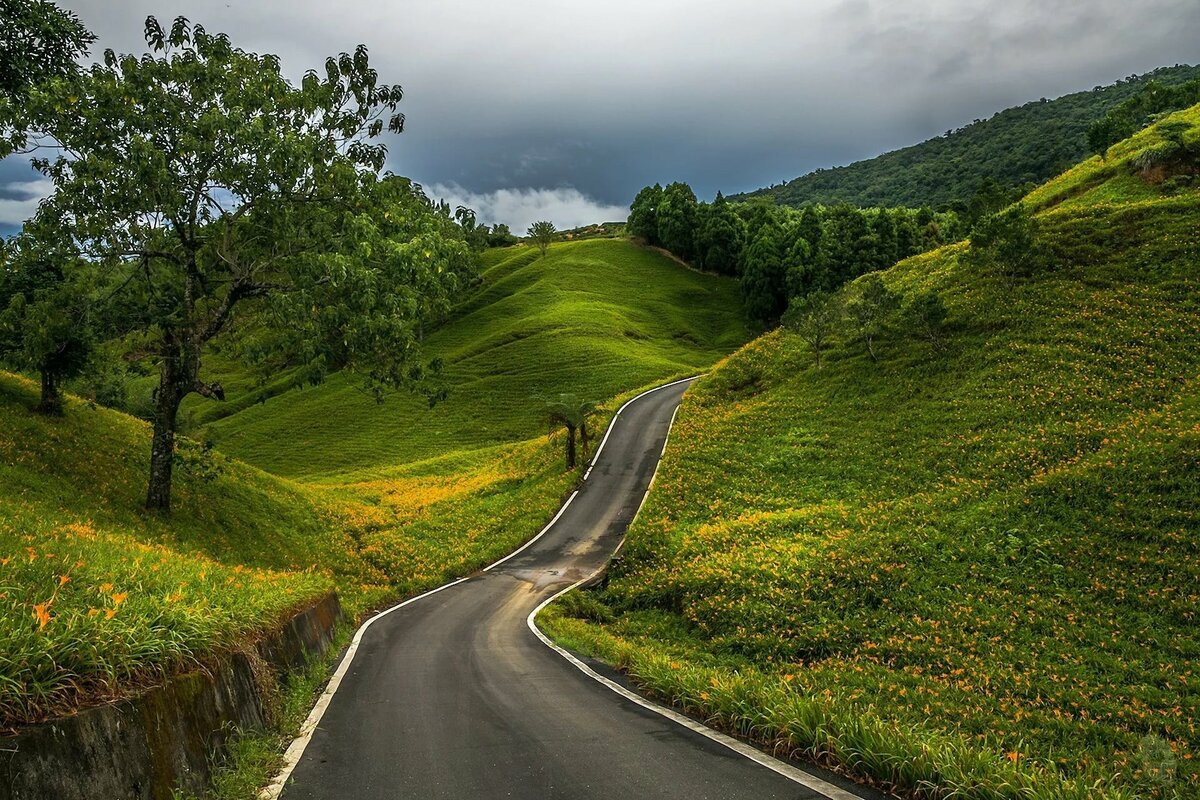 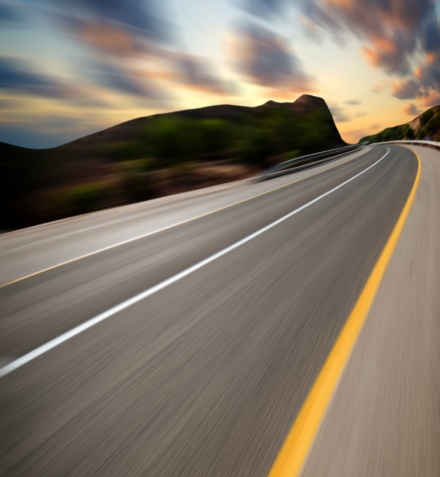 Кисть длинная
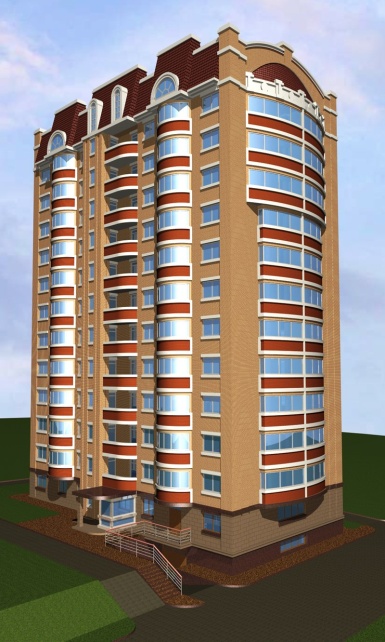 Дорога широкая
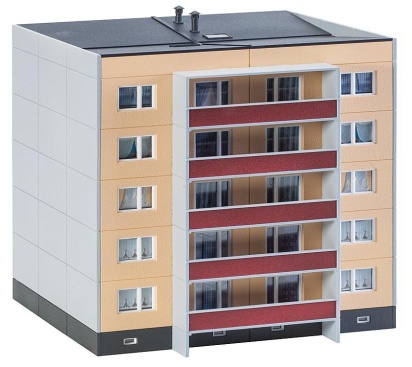 Дом высокий
Составить предложения с двумя словами – словом «еще» и словом, в конце которого отчетливо слышно «ее».
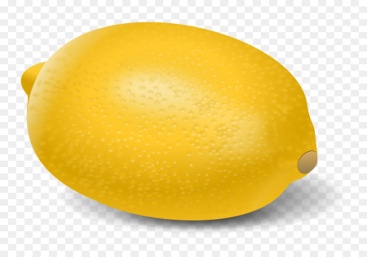 КИСЛЫЙ, А
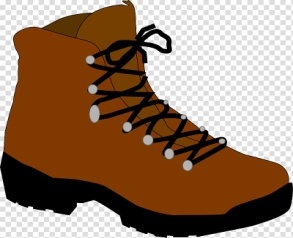 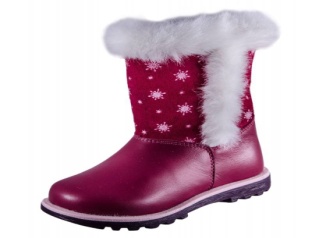 ТЕПЛЫЙ, А
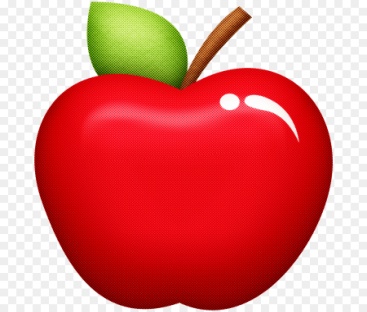 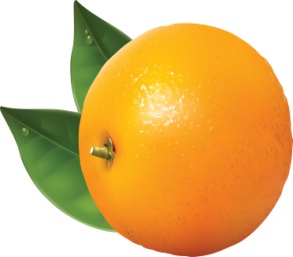 КРУГЛОЕ, А
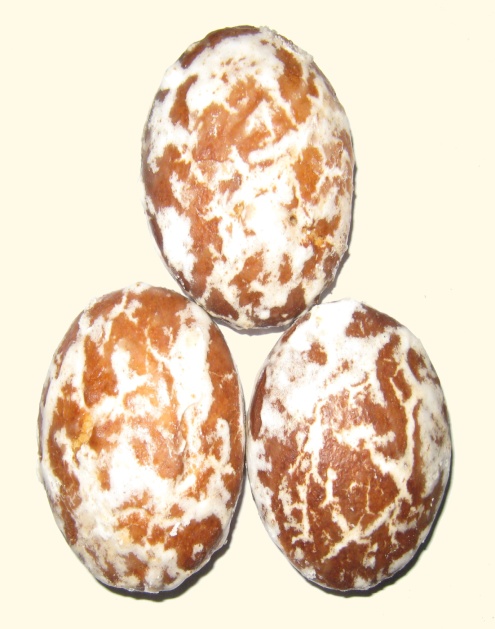 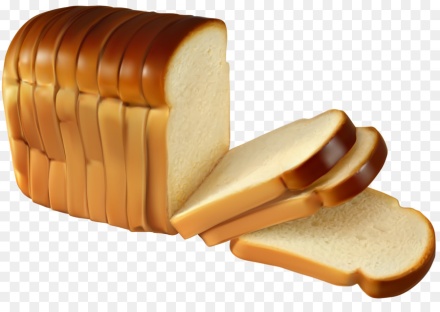 ВКУСНЫЙ, А
Игра «Закончи предложение»
Мы будем сравнивать предметы. Я начну предложение, а вы его закончите двумя словами:

ВОВА СИЛЬНЫЙ, А ЕГО БРАТ (еще сильнее).
ВЕСНОЙ ПОГОДА ТЕПЛАЯ, А ЛЕТОМ (еще теплее).
ЗЕМЛЯНИКА КРАСНАЯ, А РЯБИНА (еще краснее).
ПИРОГ ВКУСНЫЙ, А ХЛЕБ (еще вкуснее).
ЛЕНТА ДЛИННАЯ, А НИТКА (еще длиннее).